HoorcollegeDe (verpleegkundige) zorgverlening bij de problematische zwangerschap (deel I)
Minor Kind in Zorg
Hogeschool Utrecht
1
Inhoud
Inleiding

De normale zwangerschap 
Pathologische zwangerschap
Positieve/negatieve discongruentie
Diabetes Mellitus / Diabetes Gravidarum
Rhesus-antagonisme
Infecties tijdens de zwangerschap
Gemelli graviditeit
2
3
Normale zwangerschap in het kort
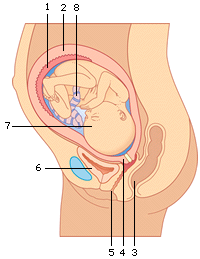 1ste lijn, 2de lijn, 3de lijn
Duur
Ligging
Groei
Ontsluiting
Uitdrijving
Nageboorte

Zie ook college AFPF!
4
[Speaker Notes: https://www.youtube.com/watch?v=UiCIHUgH6tg]
De pathologische zwangerschap
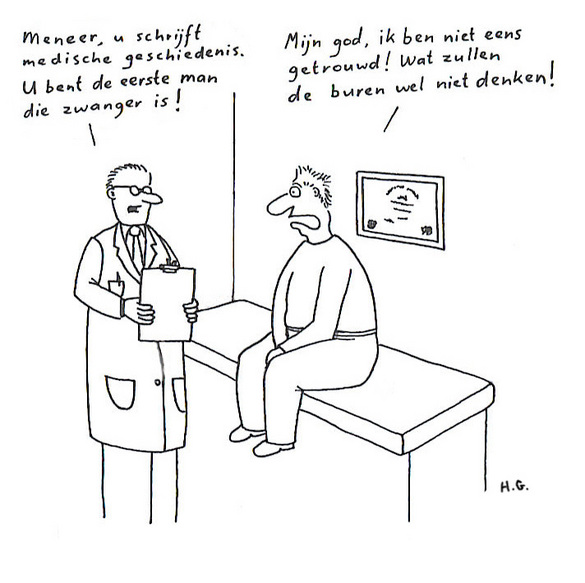 5
[Speaker Notes: De zieke zwangerschap]
Positieve / negatieve dyscongruentie
6
[Speaker Notes: Congruent: met elkaar in overeenstemming
Dys= niet in overeenstemming]
Positieve dyscongruentie
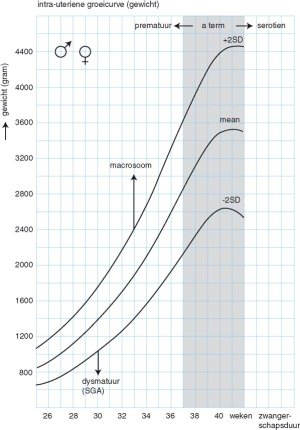 Uterus te groot voor termijn

Macrosomie 
LGA (Large for Gestational Age)
7
Oorzaken
Erfelijkheid

Diabetes Mellitus / Diabetes Gravidarum

Hydrops foetalis
8
Negatieve dyscongruentie
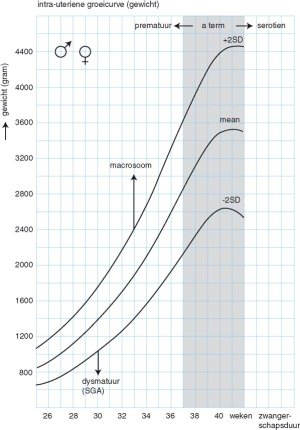 Uterus te klein voor termijn

IUGR 
SGA (Small for Gestational Age)
9
Oorzaken
Omgevingsfactoren

Moederlijke factoren

Placentaire factoren

Foetale factoren
10
[Speaker Notes: Omgeving bijv honger
Moeder: roken en alcohol
Placenta: infarcten hypertensie, uterusmisvormingen
Foetale aangeboren afwijkingen, IU infecties]
Zorgverlening
Achterhalen oorzaak
Uitleg geven
Schuldgevoelens
Sociale omgeving
Controle (echo, CTG, RR)
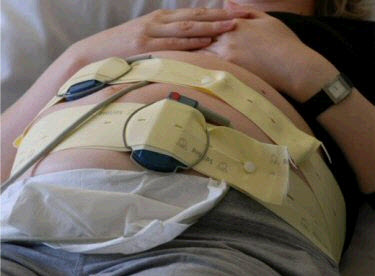 11
Diabetes Mellitus (DM) / Diabetes Gravidarum (DG)
Bij type I geen aanmaak insuline
12
13
Diabetes Mellitus (DM) / Diabetes Gravidarum (DG)
DM: al aanwezig voor zwangerschap

DG: vorm van hyperglykemie tijdens de zwangerschap
Opsporing dmv Orale Glucose Tolerantie Test (OGTT)

Let op: zwangeren met DG later verhoogde kans op ontwikkelen DM2
14
Diabetes Mellitus (DM) / Diabetes Gravidarum (DG) Complicaties
Macrosomie 
Schouderdystocie (neonatale 
fracturen of plexusletsel) 
Neonatale hypoglykemie 
Neonatale hyperbilirubinemie

Neonatale sterfte
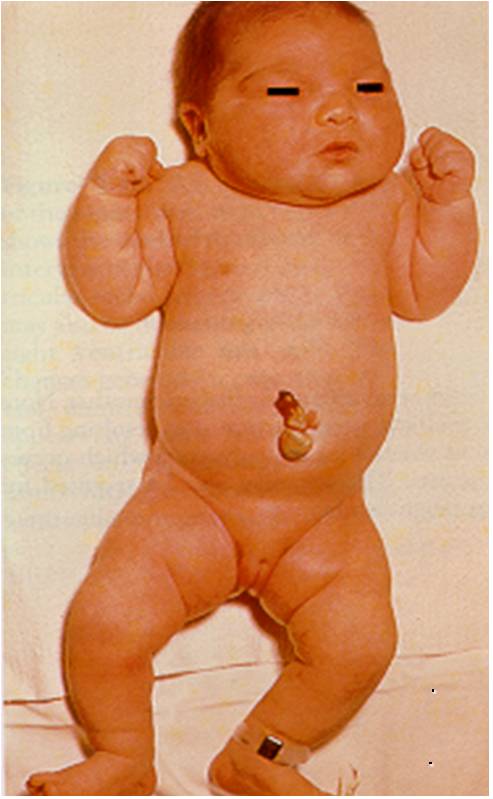 15
Zorgverlening
Stabiliseren glucoses
Uitleg geven
Controle (echo, CTG, RR)
Baring inleiden bij 37 weken
16
Rhesus-antagonisme
17
Oorzaken
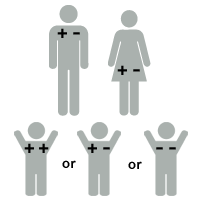 Vader en moeder geven D + D door → kind is DD = rhesus-positief
Vader en moeder geven D + d door → kind is Dd = rhesus-positief
Vader en moeder geven d + d door → kind is dd = rhesus-negatief
18
Zorgverlening
Week 12: Maternale bloedgroep en antistoffen bepaling
Rhesus D en Rhesus c

Week 27: Foetale Rhesus D en c en bepaling van maternale irregulaire bloedgroep antistoffen
19
Zorgverlening
Anti-D toediening tijdens zwangerschap en postpartum bij Rhesus D positief kind

Bij Rhesus D negatief kind, geen verdere bijzonderheden

Bij Rhesus c negatieve moeder en antistoffen, uitgebreidere controles
20
Infecties tijdens de zwangerschap
Congenitaal Rubella-syndroom
Congenitale toxoplasmose
Congenitale herpes
Lues congenita
21
[Speaker Notes: Congenitaal= aangeboren
Infecties van het kind, die het kind via de moeder krijgt]
Congenitaal Rubella-syndroom (Rode Hond)
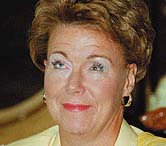 Oogafwijkingen
Hartgebreken
Doofheid
Zwakzinnigheid
Spasticiteit
Afwijkingen aan de trombocyten
22
23
Congenitale toxoplasmose
Parasiet (rauw vlees, ontlasting katten)

Primo infectie tijdens zwangerschap
50% van de Nederlandse bevolking heeft al antistoffen
Begin zwangerschap spontane abortus
Later in zwangerschap mentale retardatie, 
ernstig gezichtsverlies en blindheid 
(Oskam et al., 2013)
24
[Speaker Notes: Primoinfectie tijdens zwangerschap
Helft van de bevoling heeft afweerstoffen]
Congenitale herpes
Intra uteriene besmetting treedt zelden op
Post partum!
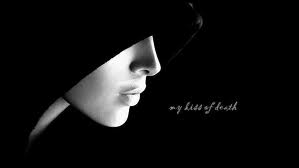 25
[Speaker Notes: Primoinfectie altijd sectio
Herpesencefalitis]
Lues congenita (syfillis)
SOA
Verschil< 20 weken en > 20 weken

Abortus
Intra Uteriene Vrucht Dood (IUVD)
Skeletmisvorming
Lymfklierzwelling
Rinitis
Tandafwijkingen
Zadelneus (Oskam et al., 2013)

Penicilline
26
[Speaker Notes: < 20 weken kind wordt niet aangetast, behandeling beschermend voor kind
>20 weken kind wel aantasting, niet behandelen IUVD]
Gemelli graviditeit
A: Dichoriaal, Diamniotisch
B: Monochoriaal, Diamniotisch
C: Monochoriaal, Monoamniotisch
27
Gemelli graviditeit
Positieve dyscongruentie
Premature partus
Hypertensie
IUGR / SGA 
Problemen rondom bevalling (NVOG, 2011).
28
Transfuseur-transfusé syndroom, twin-to-twin syndrome, tweeling transfusie syndroom (TTS)
A: Dichoriaal, Diamniotisch
B: Monochoriaal, Diamniotisch
C: Monochoriaal, Monoamniotisch
29
Transfuseur-transfusé syndroom (TTS)
Transfuseur
Donor
Transfusé
Ontvanger
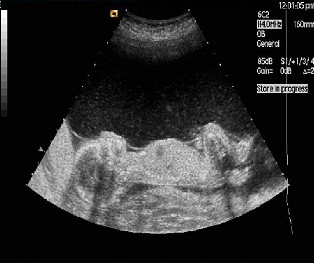 30
[Speaker Notes: Met name tussen 16 en 26 weken is de kans op TTS het grootst]
Zorgverlening
Angst
Bewaking
Belasting van moeder

Amniondrainage
Navelstrengcoagulatie
TTS laserbehandeling LUMC
http://www.youtube.com/watch?v=WVfXc-P0jpI
Zwangerschapsafbreking
Afwachten
31
[Speaker Notes: Amniondrainage: symptoombestrijding
NS coagulatie: dichtbranden van de ns van de zieke foetus om zo de ander te redden, bij sterfte zou er veel bloed van de gezonde naat de zieke foet stromen]
Vragen en/of opmerkingen?
32
Literatuur
NVOG.nl
RIVM.nl
Oskam et al., (2013). Nederlands leerboek Jeugdgezondheidzorg. Assen: Koninklijke Van Gorcum
Heymans, H.S.A. (Red). (2015) Leerboek kindergeneeskunde. Utrecht: de Tijdstroom 
Prins, M. & van Roosmalen, J. (2016) Praktische Verloskunde. (13e druk). Houten: Bohn Stafleu van Loghem
Heineman, M.J. (Red), Evers, J.L.H., Massuger, L.F.A.G., Steegers, E.A.P. (2007). Obstetrie en Gynaecologie. (6e druk). Amsterdam: Reed Business
33